1
ОСНОВНІ ПОНЯТТЯ СТАТИСТИЧНОЇ ТА МАТЕМАТИЧНОЇ ОБРОБКИ ДАНИХ ПСИХОЛОГІЧНИХ ДОСЛІДЖЕНЬ
Лекція 1
2
План
Загальне поняття статистики, її галузі. 
Застосування методів математичної статистики у психолого-педагогічних дослідженнях. 
Класифікація психологічних завдань, що вирішуються за допомогою статистичних методів.  
Статистична значимість. 
Шкали вимірювання. 
Наочне зображення статистичного розподілу. 
Представлення даних.
3
Проникнення математичних методів у будь-яку науку є прогресивним явищем, що зумовлено тим, що:
математичні методи дають змогу зробити процес дослідження явищ більш чітким, структурованим та раціональним; 
математичні методи необхідні для обробки великої кількості емпіричних даних (їхніх кількісних виразників), для їх узагальнення та організації в «емпіричну картину» дослідження.
4
дані, які характеризують масові суспільні явища;
процес збирання, зберігання і обробки даних про масові суспільні явища, тобто галузь практичної діяльності, спрямованої на одержання, обробку, аналіз та інтерпретацію даних про явища і процеси суспільного життя;
наука, яка вивчає величину, розміри і кількісну сторону масових суспільних явищ у нерозривному зв’язку з якісною стороною цих явищ, з їх соціально-економічним змістом.
Статистика
від лат. від «status» –положення, стан явищ
5
Математична статистика – це розділ математики, який вивчає математичні методи обробки й використання статистичних даних для наукових і практичних висновків
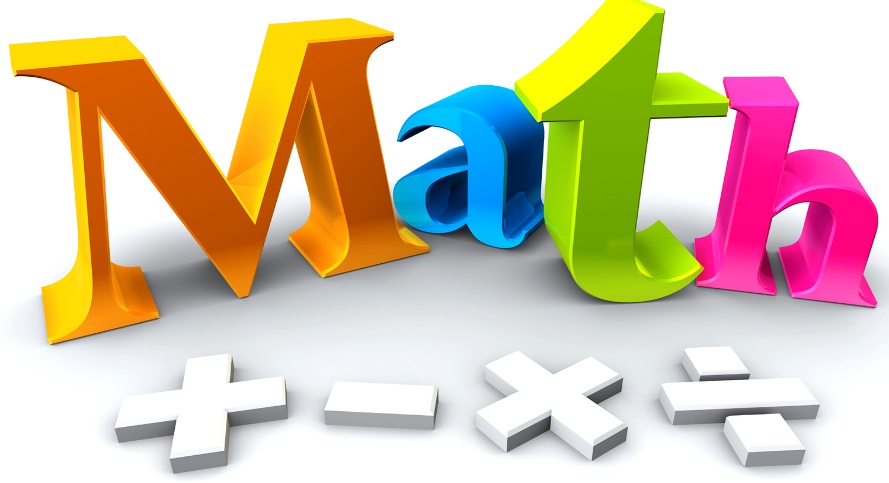 6
Статистика містить 3 розділи:
Індуктивна
Кореляційний аналіз
Описова
дозволяє описувати, впорядковувати, підсумовувати та представляти дані того чи іншого розподілу в більш наочному вигляді (таблиці, графіки), обчислювати середні значення, дисперсію та ін. представленого розподілу
покликаний дізнатися, наскільки пов’язані між собою дві змінні. Це дозволяє прогнозувати можливі значення однієї з них, якщо ми знаємо іншу
перевірка можливості розповсюдження результатів, отриманих в окремій вибірці, на всю популяцію, з якої взята ця вибірка
7
оцінка ймовірності
оцінка закону розподілу 
оцінка числових характеристик випадкової величини 
перевірка статистичних гіпотез
Основні завдання математичної статистики
8
Методи статистичної обробки
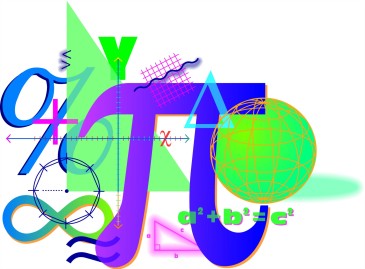 це способи кількісних розрахунків, математичні формули і прийоми, які дозволяють узагальнювати емпіричні дані, виявляючи приховані в них закономірності
9
Методи статистичної обробки
Первинні
Вторинні
методи, за допомогою яких отримують показники, що безпосередньо відображають результати емпіричних досліджень: наочне представлення даних у вигляді графіків і діаграм, обчислення мір центральної тенденції (середнього значення, моди, медіани), мір мінливості (розмаху, дисперсії, стандартного відхилення)
методи статистичної обробки, які використовують первинні дані, дозволяють виявити приховані статистичні закономірності, зробити якісний аналіз даних: висування статистичних гіпотез, підготовка даних для застосування статистичних методів, перевірка гіпотез за допомогою статистичних критеріїв, формулювання висновків і т.д.
10
Використання математико-статистичного аналізу емпіричних даних дозволяє:
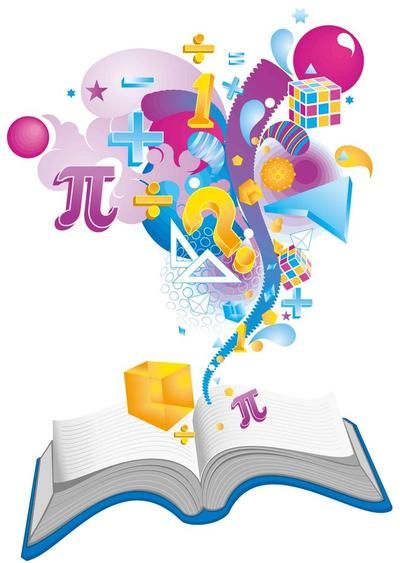 11
доводити правдивість та обґрунтованість методичних прийомів та методів, що використовуються
 узагальнювати дані експерименту
знаходити залежність між експериментальними даними
будувати статистичні передбачення
виявляти наявність суттєвих відмінностей між групами досліджуваних 
уникати логічних та змістовних помилок
Правильне застосування статистики дозволяє психологу:
12
Виділяють три етапи процесу математизації психологічної науки:
13
Особливості застосування математичних методів обробки в психології :
чим ближче до реальності експериментальні дані, тим надійніше результат математичного дослідження;
при використанні математичних методів для аналізу і обробки результатів експериментів і спостережень більшу частину успіху дослідження становлять визначення типу розв'язуваної задачі і вибір методу вирішення;
важливу частину рішення задачі займає інтерпретація отриманого результату.
Дослідник (психолог)
14
предмет дослідження (психологічні властивості, процеси, функції тощо)
досліджуваний (група досліджуваних)
експеримент (вимірювання)
дані експерименту (числові значення)
статистична обробка даних експерименту
результат статистичної обробки
висновки (друкований текст, звіт, курсова (магістерська) робота, стаття тощо)
отримувач наукової інформації
15
Статистичний метод має складові:
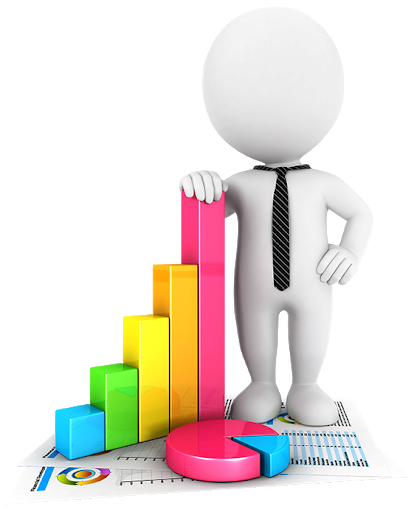 16
Статистичне спостереження – це процес науково організованого планомірного збору даних
За способами
За кількістю досліджуваних
За часом реєстрації фактів
безпосереднє 
документальне 
опитування
суцільне 
несуцільне 
вибіркове 
спостереження основного масиву
монографічне
поточне 
періодичне 
одночасне
17
Принципи математичного спостереження
18
Змінна
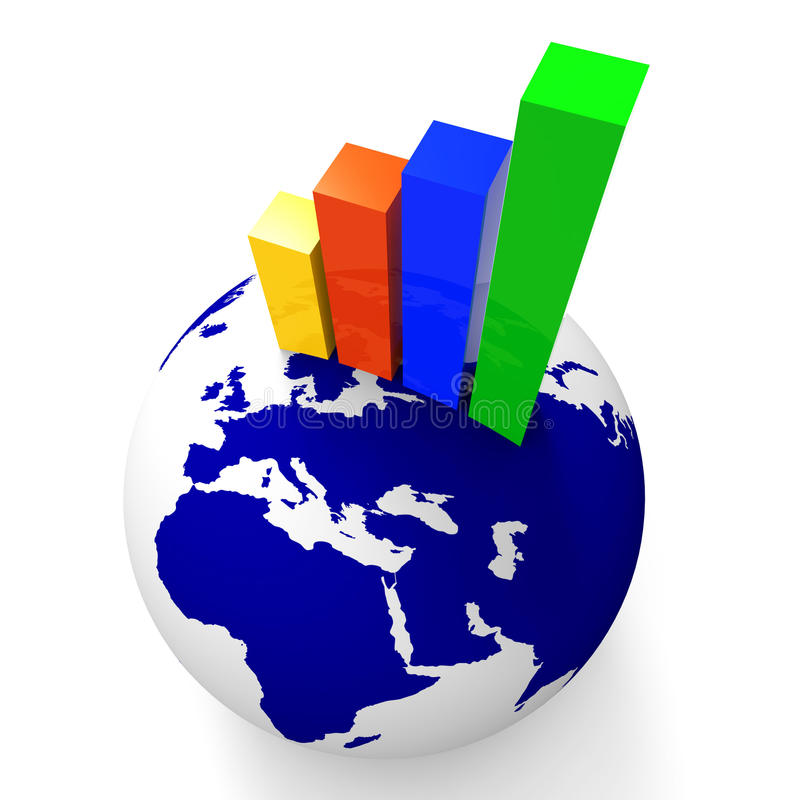 В процесі проведення психологічного дослідження проводяться різні вимірювання. Як об'єкти вимірювання виступають психічні процеси, особливості властивості індивідів. Вимірювані психологічні явища позначаються поняттями «ознака» або «змінна». В якості змінної можуть виступати швидкість виконання тесту, соціометричний статус, кількість допущених помилок і т.д.
19
Змінна – це будь-яка реальність, яка може бути піддана виміру.
У психології розглядають такі види змінних:
кількісні та якісні змінні (дискретні і безперервні)
незалежні і залежні змінні
Психологічні змінні є випадковими величинами, оскільки заздалегідь невідомо, які значення вони приймуть.
20
Вимірювання
опитувальники, тести, експерименти тощо
ПРАВИЛА
приписування чисел
ЯВИЩЯ
(змінні)


інтелект, мотивація, агресія, тривожність, тип темпераменту
1, 2, 3, …., n
ЧИСЛА
21
Види психологічного вимірювання
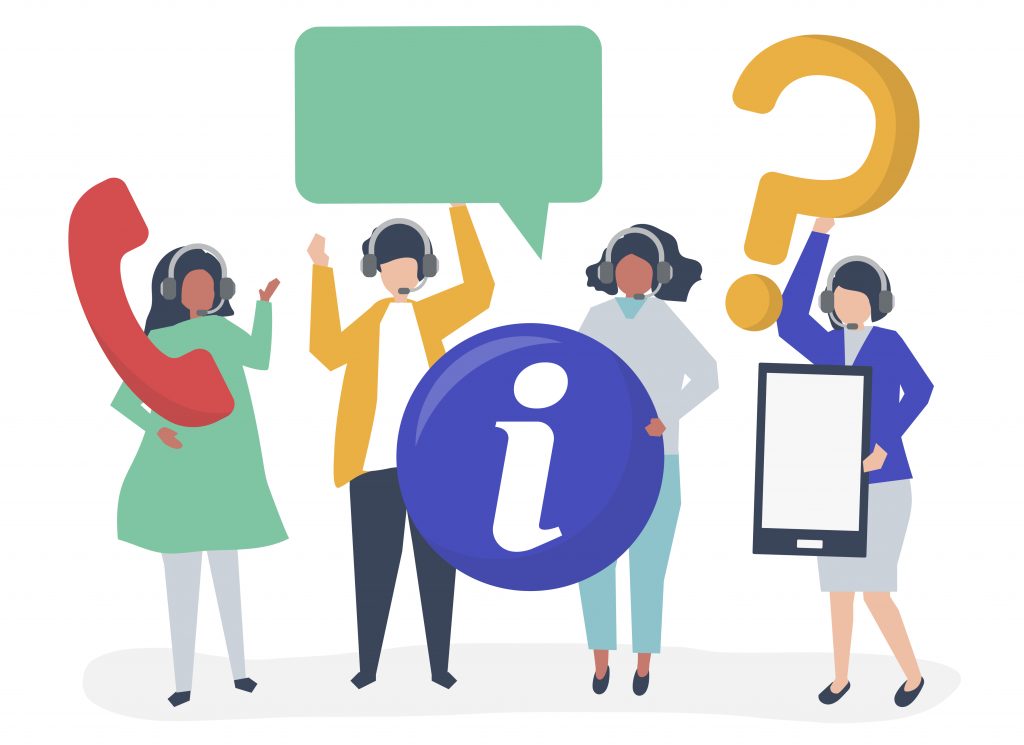 22
Психологічні завдання, які вирішуються за допомогою методів математичної статистики
завдання, що вимагають встановлення подібності або відмінності
завдання, що вимагають угруповання і класифікації даних
завдання, що ставлять за мету аналіз джерел варіативності одержуваних психологічних ознак
завдання, які передбачають можливість прогнозу на основі наявних даних
23
Задача пошуку зв’язку
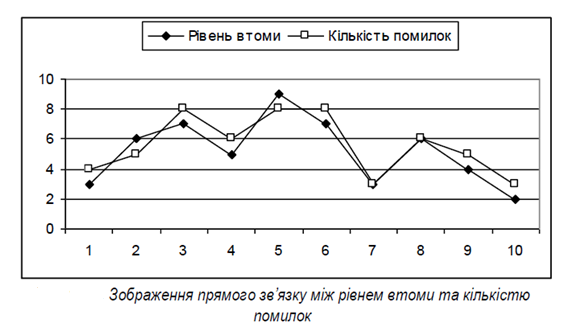 24
Задача аналізу впливу
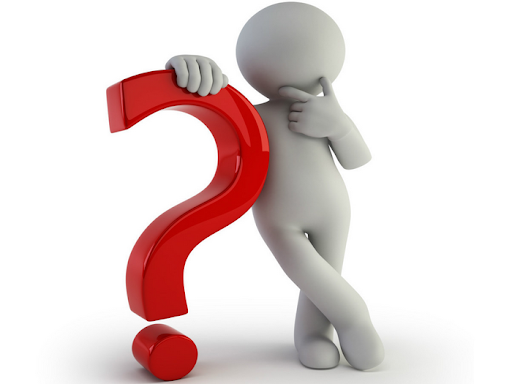 Якщо між явищами існує зв’язок, то чи означає це, що одне з них впливає на інше? 
А якщо так, то що на що впливає?
25
Змінні
Незалежні
Залежні
явище, яке змінюється під впливом незалежної змінної
явище, яке знаходиться під контролем дослідника, і яке він може змінювати відповідно до наперед визначеної експериментальної процедури
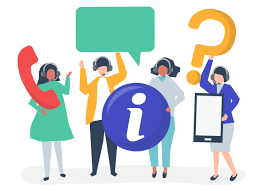 26
Статистична значимість
27
Вимірювальні шкали
Класифікація вимірювальних школа С. Стівенса (в основу покладено точність градуювання шкал )
ПРОПОРЦІЙНА ШКАЛА
ІНТЕРВАЛЬНА ШКАЛА
РАНГОВА ШКАЛА
ЗРОСТАННЯ ТОЧНОСТІ ГРАДУЮВАННЯ
НОМІНАЛЬНА ШКАЛА
28
Номінальна шкала
29
Рангова шкала
30
Інтервальна шкала
31
Пропорційна шкала
32
Наочне зображення статистичного розподілу
Статистичні таблиці – це спосіб раціонального, наочного і систематичного викладу та аналізу цифрових характеристик досліджуваного процесу чи явища.
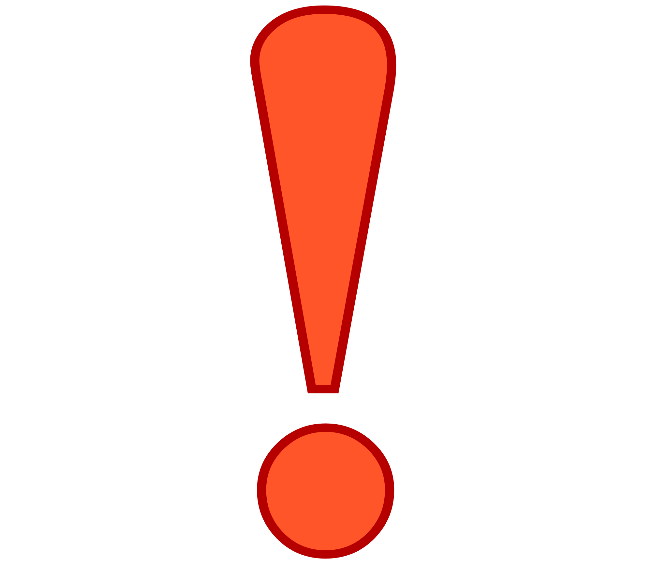 Статистичні таблиці – мають підмет і присудок. 
Статистичний підмет – це та сукупність, про яку йдеться в таблиці. Як правило, розміщують у лівій частині таблиці.
Статистичний присудок – це ті ознаки або показники, які характеризують статистичний підмет. Присудок розміщують у заголовках стовпців.
33
Статистичні таблиці
34
Правила складання статистичних таблиць
1. Таблиці мають бути наочними і виразними, їх не слід робити громіздкими та перевантажувати деталями. Іноді замість однієї загальної таблиці слід зробити декілька часткових.
2. Назва таблиці має розкривати її зміст у стислій і виразній формі. Назви рядків і стовпчиків пишуться коротко і без скорочень.
3. Якщо таблиця переноситься на наступний лист, її стовпчики слід або нумерувати, або переносити верхній заголовок на цей лист.
4. Якщо по певній ознаці змінна не має значень, це позначають “–”, а якщо не має по ній відомостей, то “…”
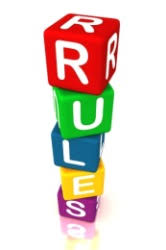 35
Графіки
36
Загальні правила побудови графіків
Графіки читають зліва направо.
Не можна зображати лінійні величини за допомогою об’ємів чи площ.
Бажано, щоб на графіку була зображена нульова відмітка.
Для графіків з відсотками бажано певним чином виділяти лінію 100% чи інші лінії, важливі для аналізу.
Рекомендується показувати не більше координатних ліній, ніж це необхідно для розуміння.
Криві лінії повинні різко відрізнятися від прямих.
Горизонтальна шкала читається зліва на право, а вертикальна – знизу вверх.
Цифри відповідних шкал розміщують зліва та знизу.
У графік можна включати цифрові дані.
Якщо цифрові дані не потрапили до графіка, їх бажано розмістити в таблиці
37
38
Ранжування даних
39
Ідеальний випадок і випадок з повторенням
Ідеальний
Повторення
У цій ситуації спочатку призначаємо кожному елементу ранги так, ніби повторень немає. Назвемо ці ранги попередніми.
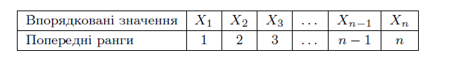 40
Якщо значення не має повторень, то його попередній ранг і є рангом. Для однакових елементів попередні ранги потрібно модифікувати.
Розглянемо деяку групу однакових значень (нехай решта даних у сукупності мають інші значення) з їх попередніми рангами.)
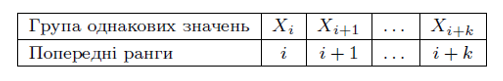 Усім елементам цієї групи призначимо однаковий ранг, який дорівнює середньому значенню їх попередніх рангів:
41
Ранжування
42
Приклад ранжування даних
Психолог за допомогою тесту оцінив рівень роздратованості у групі вчителів початкових класів за 7-бальною шкалою. 
Результати дослідження:
Проранжуємо цей список. Для цього запишемо послідовність рівнів роздратованості в порядку зростання
1, 1, 1, 2, 2, 2, 2, 3, 3, 5, 5, 5, 7
Призначимо цим значенням попередні ранги
43
Приклад ранжування даних
Призначимо цим значенням попередні ранги
Після цього підправимо ранги в кожній підгрупі однакових значень. Для підгрупи елементів з рівнем 1 маємо попередні ранги 1, 2, 3. Тому ранг елементів підгрупи дорівнює
44
Приклад ранжування даних
Попередні ранги підгрупи з рівнем роздратованості 2 дорівнюють 4, 5, 6 та 7. Крайнім позиціям відповідають ранги 4 і 7. Отже спільний ранг підгрупи дорівнює
45
Приклад ранжування даних
Аналогічно знаходимо ранги для підгруп з рівнями 3 і 5
46
Приклад ранжування даних
Оскільки ранги 4 і 7 мають лише по одному індивідууму, їх ранг збігаються з попередніми рангами відповідно 10 і 14.
Запишимо результати ранжування:
47
Приклад ранжування даних
48
Приклад ранжування даних
Остаточні результати ранжування зведено в таблицю